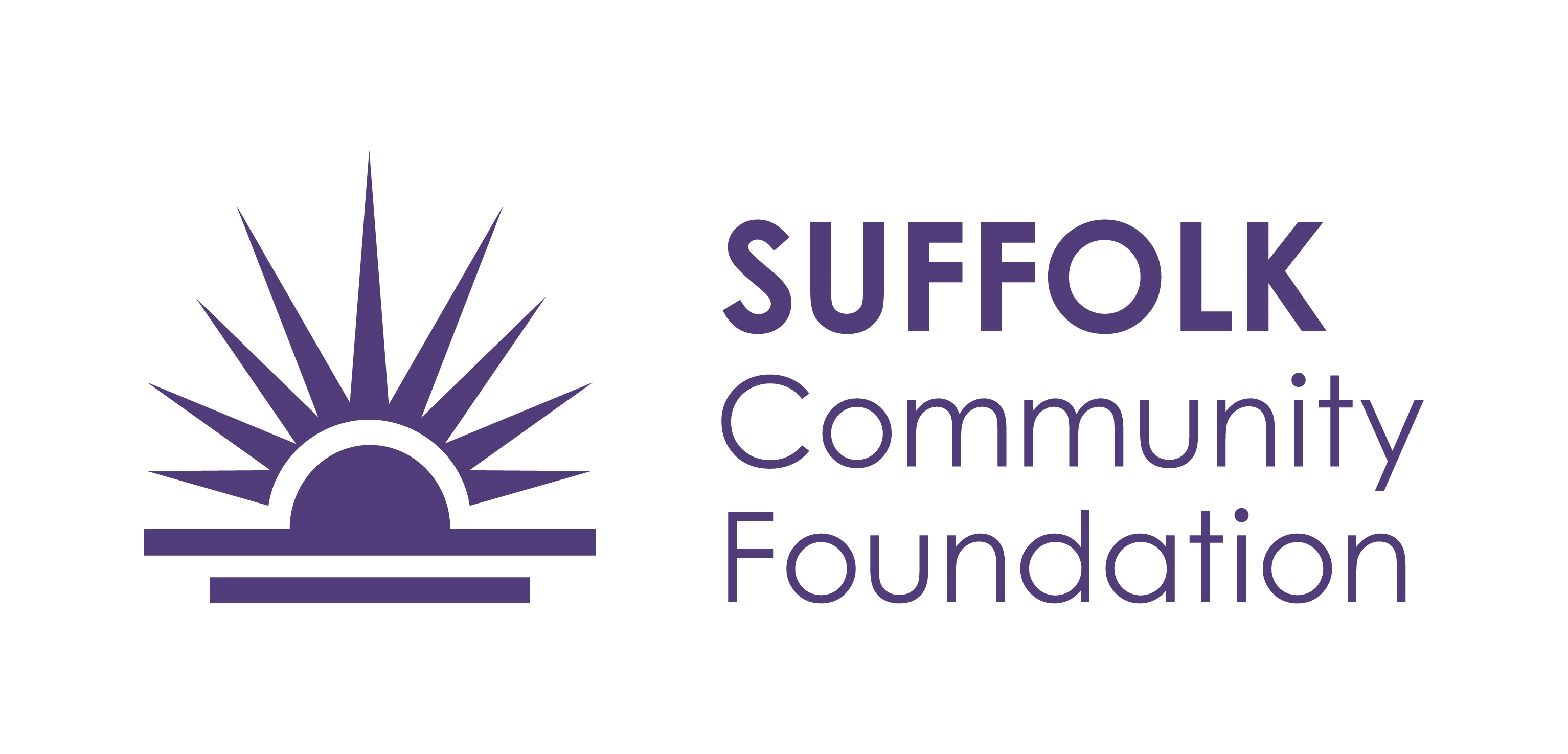 Suffolk Community Foundation and the Sizewell C Community Fund
About Suffolk Community Foundation
We 
are a small but passionate team of 15 staff based in Wherstead
are a registered charity which was set up in 2005 and is one of 47 community foundations in the UK
give grants to charities and community organisations so that they can support disadvantaged local people to improve their lives
help individuals, businesses, professional advisors and charitable trusts to fund projects which tackle the issues they care about the most
have given 9,500 grants totalling £40 million to over 3,000                  local charities and 12,000 community groups to date
About Suffolk Community Foundation
We 
work across the whole of Suffolk
award around £5 million in funding each year, which range from grants of £500 to £40,000 over several years. The average amount awarded is £3,500
support both large and small organisations by helping them apply for grants
have extensive knowledge of the communities we work with and     their specific needs
have been asked to manage the new Sizewell C Community               Fund as a result of our track record and experience
The Sizewell C Community Fund
A pot of up to £23 million in funding which will be directed into the East Suffolk Council area over the next decade
Around £2m will be available each year 
Grants will be awarded to schemes which will: 
minimise the impact of construction work 
improve environmental, social and economic wellbeing
generate new education and employment opportunities
Particular focus will be given to projects in Leiston, Saxmundham and Lowestoft
Two staff have been appointed to manage the fund
The awards panel
The panel will meet four times a year to decide on applications 
It will be made up of: 
a Suffolk Community Foundation trustee, who will chair the panel
two representatives from Suffolk County Council
two from East Suffolk Council 
three from Sizewell C
four independent members including two with a strong connection with the area; a researcher from the University of Suffolk and the CEO of Community Action Suffolk
Helen Taylor will chair the panel. She is an SCF trustee with  extensive experience in community development as well as the charity, governance and health sectors
The awards criteria
The panel will meet for the first time later this month to discuss the awards criteria. This could include ringfencing money into a dedicated fund to support projects in Leiston
There will be no upper limit on funding and awards can be made across multiple years
The full criteria will be published on our website once it has been agreed by the panel 
We will then start inviting bids and hope to award the              first grants in the summer
Support for Leiston
We will visit Leiston to meet local people over the coming weeks so that we can understand more about the specific needs of the community and the challenges it faces
This will help us to make sure the grants reach the right places and will make the biggest difference
We are also regularly talking to colleagues at Somerset Community Foundation so that we can learn from their experiences of managing the Hinkley Point C Community      Fund
Next steps
Finalise membership of the awards panel and the awards criteria
Open the fund for applications. This will be advertised on our website – www.suffolkcf.org.uk – and our social media channels
Visit Leiston, the Sizewell C construction site and Hinkley Point
Keep stakeholders, our donors, charities and community groups informed of progress and listen to their feedback
Update our website and the local media when awards               are made to show the impact the funding is having
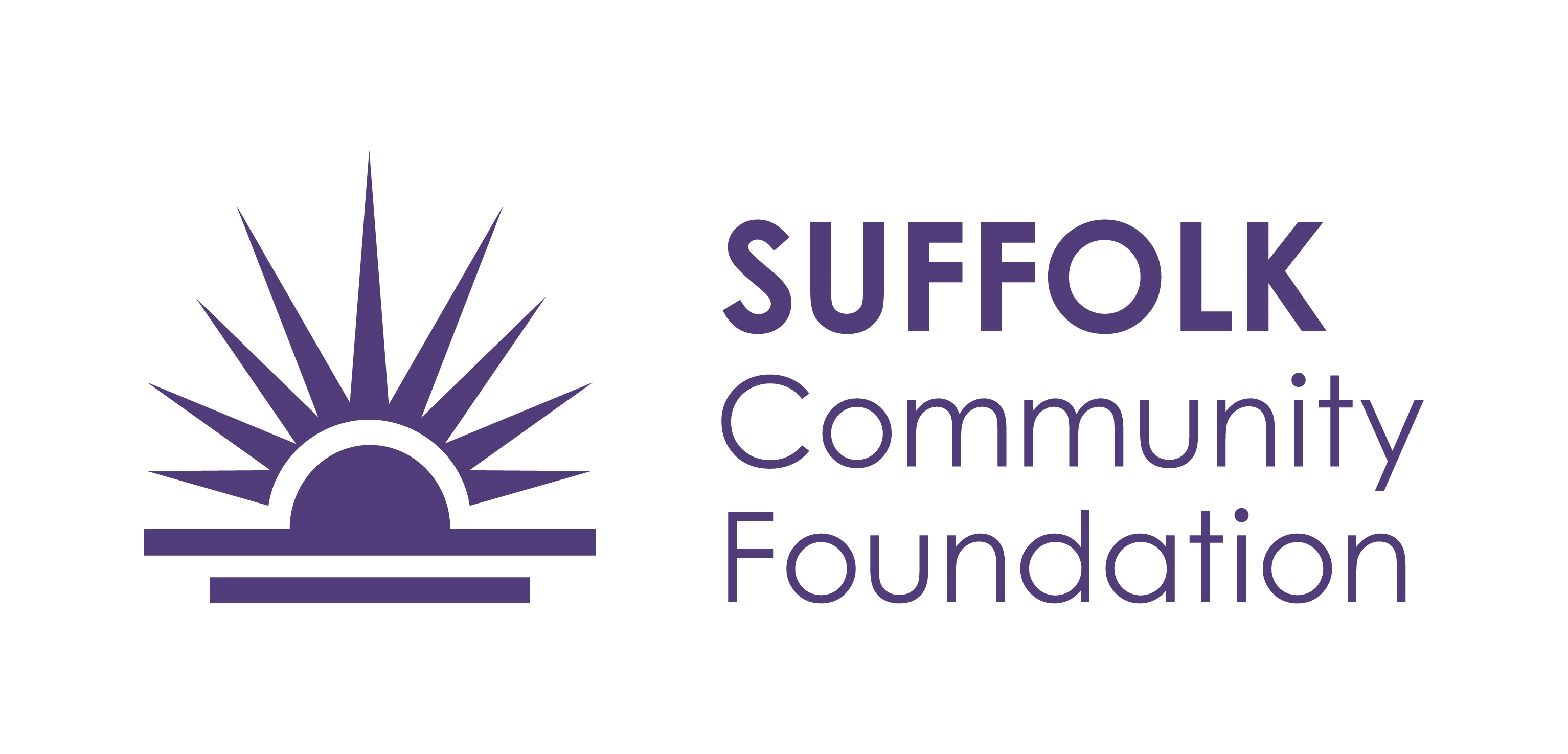 Any questions?